Como batallar la inmoralidad Sexual.
Estadísticas alarmantes
Estadísticas alarmantes
Estadísticas alarmantes
Estadísticas alarmantes
Estadísticas alarmantes
Estadísticas alarmantes
Estadísticas alarmantes
Estadísticas alarmantes
Efesios 5:3-7
(3)Pero fornicación y toda inmundicia, o avaricia, ni aun se nombre entre vosotros, como conviene a santos; (4) ni palabras deshonestas, ni necedades, ni truhanerías, que no convienen, sino antes bien acciones de gracias. (5) Porque sabéis esto, que ningún fornicario, o inmundo, o avaro, que es idólatra, tiene herencia en el reino de Cristo y de Dios. (6) Nadie os engañe con palabras vanas, porque por estas cosas viene la ira de Dios sobre los hijos de desobediencia. (7) No seáis, pues, partícipes con ellos.
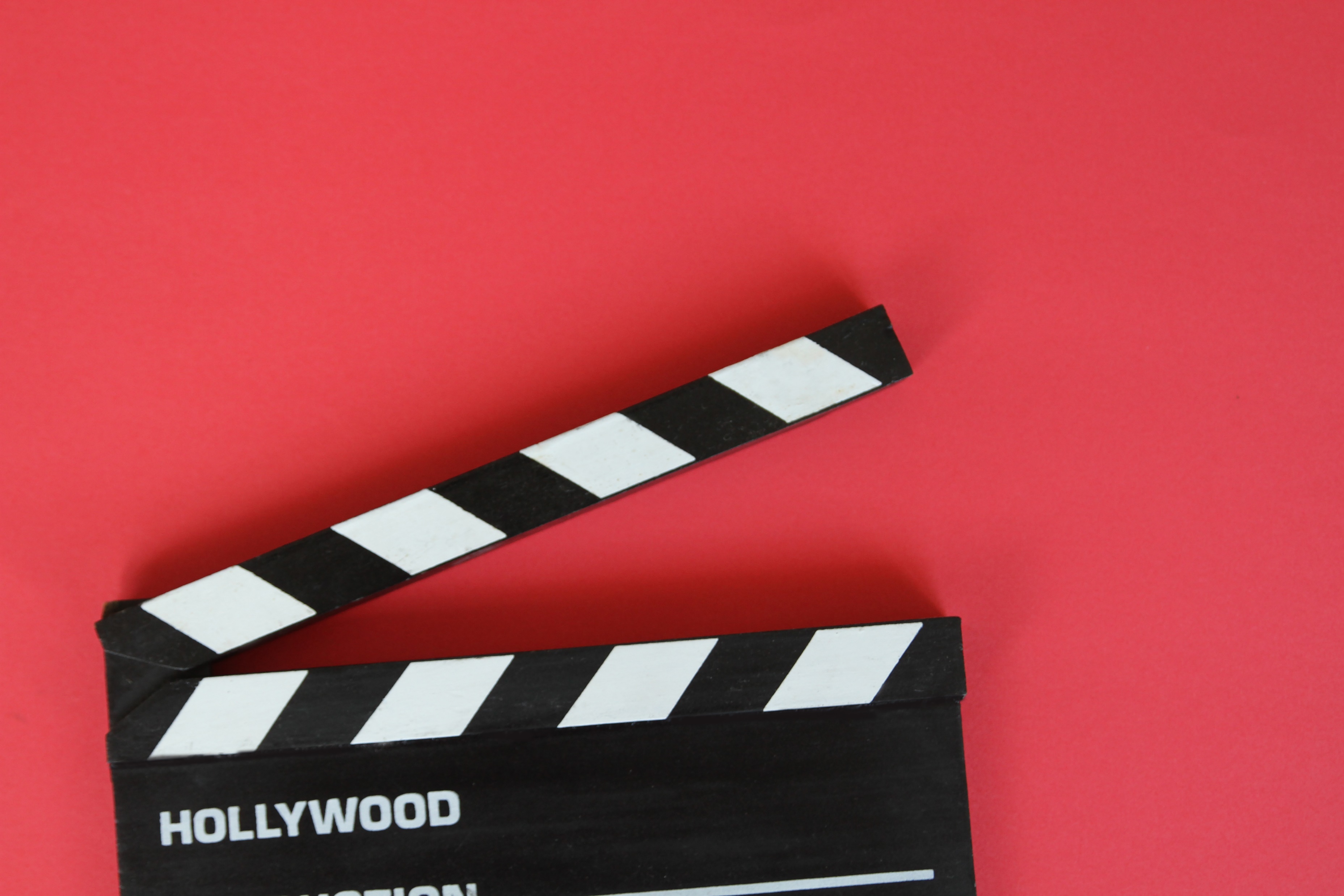 Nuestras acciones (Fornicación e Inmundicia)
Nuestros deseos      (Avaricia)
Nuestras palabras (obscenidades, necedades, truhanerías),
La extensión del llamado a batallar la inmoralidad
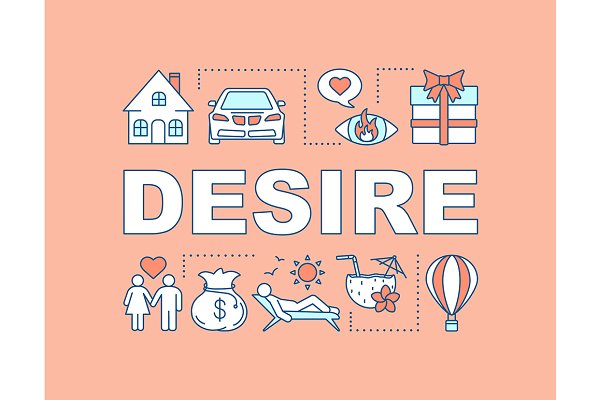 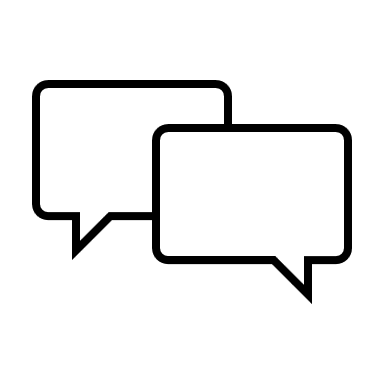 Motivación
Estrategia para batallar
1- Aléjate de la inmoralidad(Principio de la exposición)
Mt.5:27-30 “﻿Oísteis que fue dicho: No cometerás adulterio.﻿ ﻿﻿ Pero yo os digo que cualquiera que mira a una mujer para codiciarla, ya adulteró con ella en su corazón.﻿ Por tanto, si tu ojo derecho te es ocasión de caer, sácalo pues mejor te es que se pierda uno de tus , y échalo de ti; miembros, y no que todo tu cuerpo sea echado al infierno.﻿ Y si tu mano derecha te es ocasión de caer, córtala, y échala de ti; pues mejor te es que se pierda uno de tus miembros, y no que todo tu cuerpo sea echado al infierno.”
En la práctica:
2- Persigue la piedad. (El principio de la sustitución)
2- Persigue la piedad. (El principio de la sustitución)
2- Persigue la piedad. (El principio de la sustitución)
Digo, pues: Andad en el Espíritu, y no satisfagáis los deseos de la carne. Porque el deseo de la carne es contra el Espíritu, y el del Espíritu es contra la carne; y éstos se oponen entre sí, para que no hagáis lo que quisiereis. Pero si sois guiados por el Espíritu, no estáis bajo la ley. Y manifiestas son las obras de la carne, que son: adulterio, fornicación, inmundicia, lascivia, 
Gálatas 5:16-19
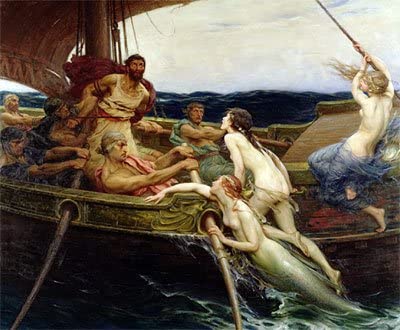 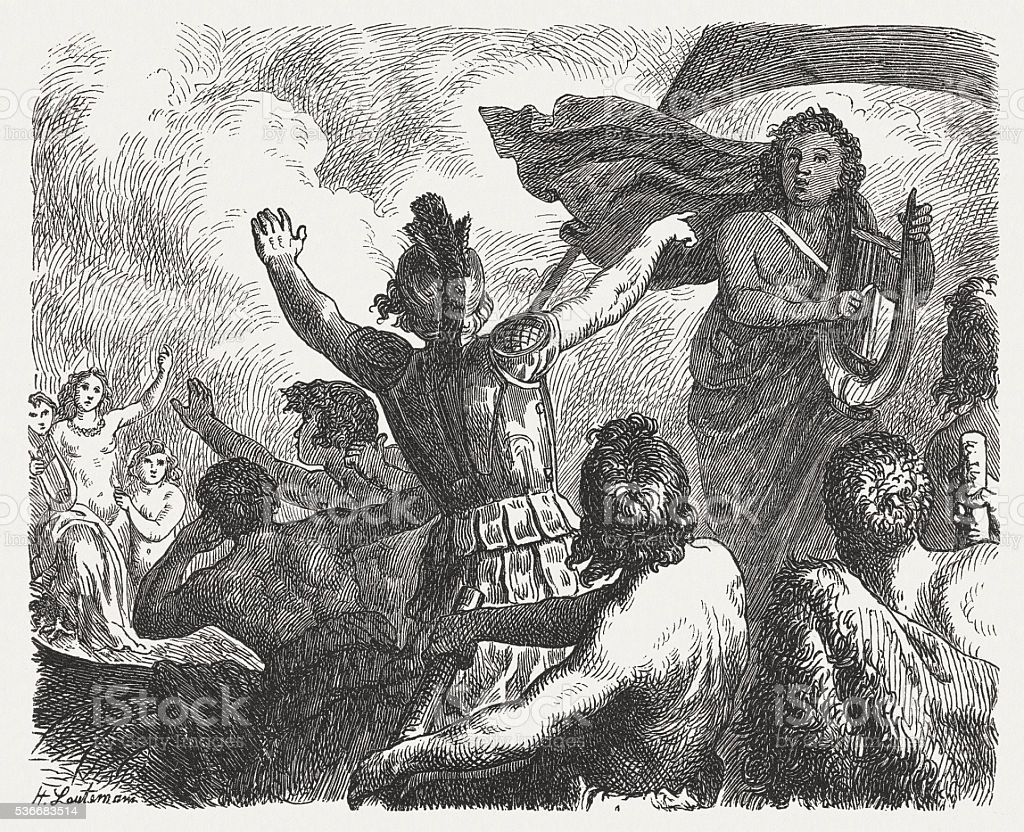 En la práctica:
Si eres casado sacia tus deseos sexuales en tu espos@. (Pr. 5:15-19).
Si eres soltero en tiempo de casarte… Cásate!!! (1 Co. 7:8-9).
Para cuidar nuestros hijos:
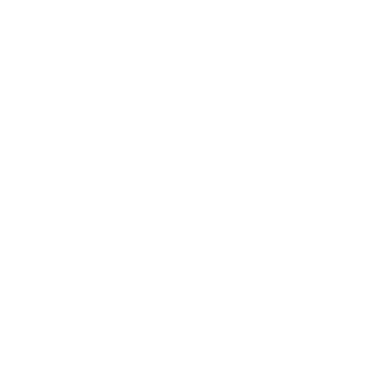 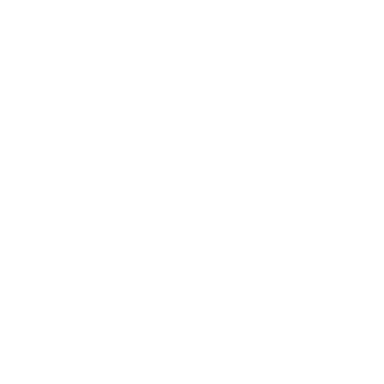 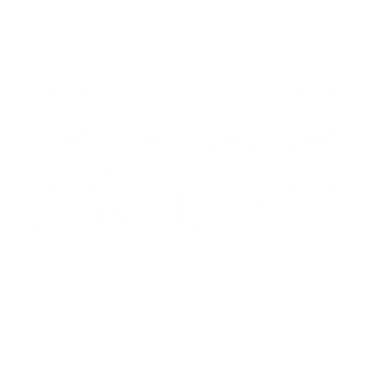 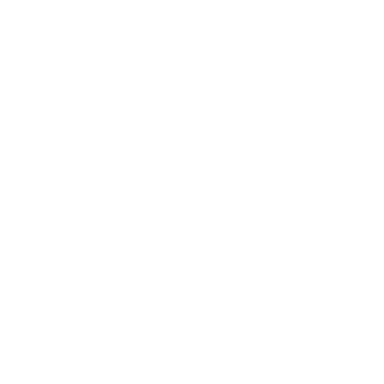 3- Cuida tus asociaciones.(El principio de la asociación)
3- Cuida tus asociaciones.(El principio de la asociación)
Prov. 13:20 “﻿El que anda con sabios, sabio será;
Mas el que se junta con necios será quebrantado.”
3- Cuida tus asociaciones.(El principio de la asociación)
Para cuidar nuestros hijos
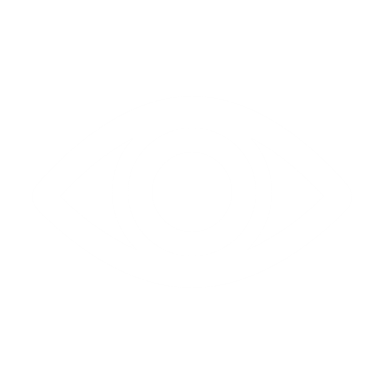 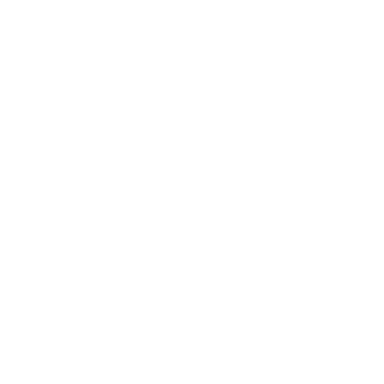 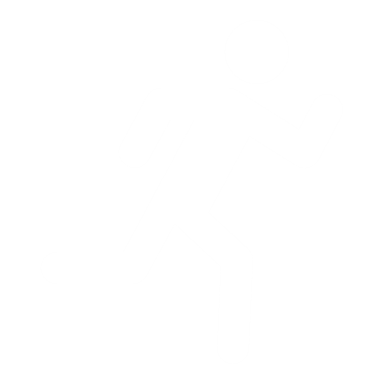 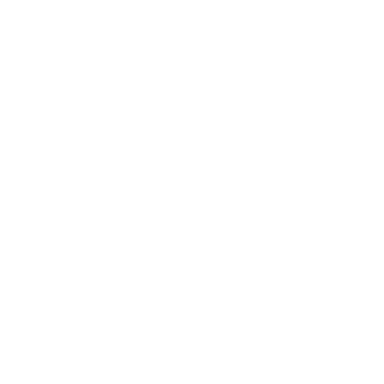 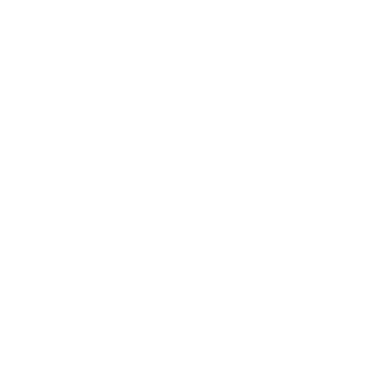 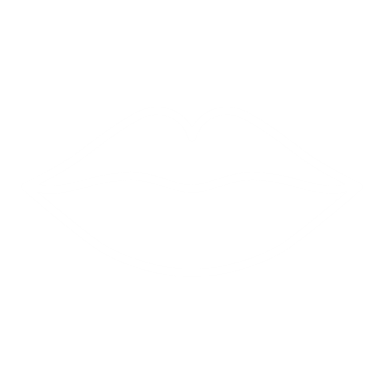 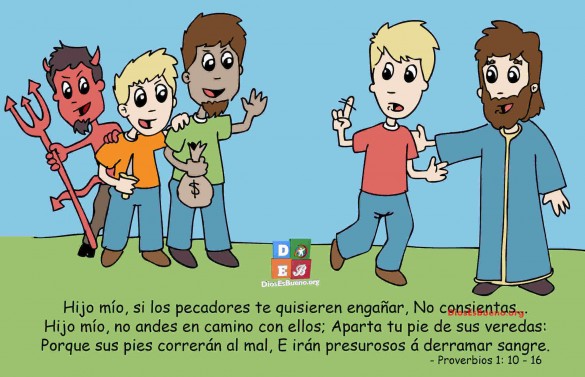 Sed, pues, imitadores de Dios como hijos amados. Y andad en amor, como también Cristo nos amó, y se entregó a sí mismo por nosotros, ofrenda y sacrificio a Dios en olor fragante. 
Pero fornicación y toda inmundicia, o avaricia, ni aun se nombre entre vosotros, como conviene a santos
Efe. 5:1-3